Reducción de daños
Objetivos
Al final de esta sesión, las participantes podrán hacer lo siguiente:
Comprender la base filosófica de la reducción de daños, las raíces históricas del movimiento y cómo influye actualmente en otras áreas de servicio
Explorar actitudes y valores relacionados con la reducción de daños
Hacer una lluvia de ideas de estrategias para un enfoque de reducción de daños “gradual” para un desafío conductual identificado
Identificar los próximos pasos para integrar los enfoques de reducción de daños en la práctica con clientes
[Speaker Notes: Review the objectives.]
¿Qué es la reducción de daños?
...un conjunto de políticas, programas y prácticas que tienen como objetivo reducir el daño asociado con el consumo de sustancias en personas que no pueden o no quieren dejar de hacerlo. Las características distintivas son el enfoque en la prevención de daños, en lugar de la prevención del consumo de drogas en sí, y el enfoque y respeto por las personas que continúan consumiendo drogas.* 


*Parafraseado de Harm Reduction Coalition e International Harm Reduction Association, https://harmreduction.org/
[Speaker Notes: Ask for a volunteer to read the definition on the slide. 

Make the following distinctions:

Harm reduction (HR) is a set of…
Policies 
Programs
Practices 
that aim to reduce harm associated with substance use in people who are unable or unwilling to stop.

Ask participants, ”Why would this definition make a distinction about people who are unable or unwilling to stop?”

This definition clearly sets an intention to move the narrative from a one size fits all response to substance use that assumes everyone who has substance use challenges should stop. An abstinence only stance implies a value system that may not align with the values or desires of the person who uses. 

HR focuses on the prevention of harm versus the prevention of drug use itself
HR is a “people first” approach that is grounded in respect for people who continue to use drugs.]
Terrell
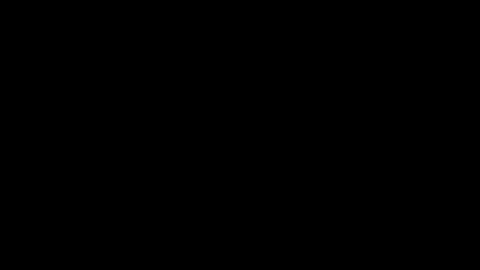 [Speaker Notes: Terrell’s story https://www.youtube.com/watch?v=L-xDvJ334ok

Illustrates the key elements of Harm Reduction as defined.]
Los principios de la reducción de daños
Reducción de daños:
Acepta, para bien o para mal, que el consumo de drogas lícitas e ilícitas sea parte de nuestro mundo y elige trabajar para minimizar sus efectos nocivos en vez de simplemente ignorarlos o condenarlos.
Entiende el consumo de drogas como un fenómeno complejo y multifacético que abarca una variedad de comportamientos desde el abuso grave hasta la abstinencia total, y reconoce que algunas formas de consumir drogas son claramente más seguras que otras.
Establece la calidad de la vida y el bienestar individual y comunitario, no necesariamente el cese del consumo de todas las drogas, como criterios para intervenciones y políticas exitosas.
Demanda la prestación de servicios y recursos sin prejuicios y sin coacción a las personas que consumen drogas y a las comunidades en las que viven para ayudarlas a reducir el daño que conlleva.
[Speaker Notes: Ask participants to volunteer to read the principles.]
Los principios de la reducción de daños (cont.)
Reducción de daños:
Se garantiza que se escuche de manera rutinaria a los consumidores de drogas, y aquellos con antecedentes de consumo de drogas, en la creación de programas y políticas diseñados para servirlos.
Se afirma a los consumidores de drogas como los principales agentes para reducir los daños de su consumo de drogas y se busca motivar a los consumidores para que compartan información y se apoyen mutuamente en estrategias que cumplan con sus condiciones reales de consumo.
Se reconoce que las realidades de la pobreza, la clase, el racismo, el aislamiento social, los traumas pasados, la discriminación basada en el sexo y otras desigualdades sociales afectan la vulnerabilidad y la capacidad de las personas para enfrentar con eficacia los daños relacionados con las drogas.
No se intenta minimizar ni ignorar el daño o peligro real y trágico asociado con el consumo de drogas lícitas e ilícitas.
[Speaker Notes: Ask participants to volunteer to read the principles.]
El término reducción de daños hace referencia a lo siguiente:
Reducción de daños: el movimiento filosófico y político de reducción de daños y la comunidad que ha crecido a su alrededor.
Servicios de reducción de daños: un conjunto de intervenciones específicas relacionadas con la salud, el consumo de sustancias y enfermedades infecciosas que suelen asociarse con el movimiento de reducción de daños.
Reducción de daños: la aplicación del marco general de reducción de daños en otros contextos, como el abandono del tabaquismo, la salud del corazón, el uso del cinturón de seguridad, entre otros.
[Speaker Notes: Review the slide. 

These definitions can be found on the Harm Reduction Coalition website, https://harmreduction.org.]
La historia de la reducción de daños
Tiene sus raíces en los comienzos del VIH y las personas que se inyectan drogas (PWID) (década de 1970).
Las políticas de reducción de daños se bloquearon en la década de 1980. 
Programas de prevención: el ejemplo más conocido son los programas de intercambio de agujas de las PWID.
Tanto las personas que consumen drogas como las personas con VIH experimentan estigma, discriminación y disparidades de salud importantes. Los mismos determinantes sociales que ponen a una persona en riesgo de contraer VIH también la ponen en riesgo de desarrollar un consumo problemático de sustancias.
[Speaker Notes: Review the slide.]
Reducción de daños en entornos clínicos
Video
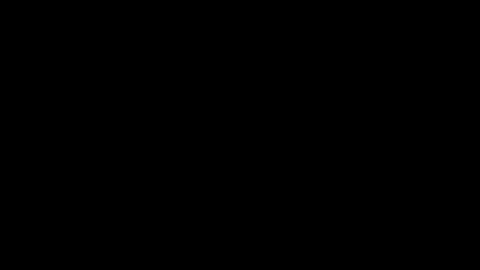 [Speaker Notes: Show video (12 minutes) https://www.youtube.com/watch?v=_VcMlS9dXo0

This video includes people who identify as having been intravenous drug users, who are able to switch roles of provider and patient to demonstrate the importance of partnerships, patient/provider interaction, and agency policy. 

After the video, ask participants: 
What principles of harm reduction did you observe during the video?
Describe aspects of cultural awareness that you observed by the provider?
What policy could create change in your community?]
ACTIVIDAD: ¿QUÉ PIENSAN?
[Speaker Notes: What Do You Think?
This activity will help participants explore varying perspectives related to concerns about harm reduction. Ask participants to answer these questions from an honest personal perspective. 

Time: 20-30 minutes
Post flip chart sheets on opposite sides of the room labeled “Agree” and “Disagree.”
Distribute “What Do You Think” handout.
Have participants fill out the handout.
Read each statement and ask participants will go to the side of the room that corresponds to their response.  
Participants will be invited to make an argument that supports the perspective listed on the paper, even if it differs from the participant’s personal beliefs. 

Processing: Refer people back to the Principles of Harm Reduction.]
Nivel 5: riesgo extremadamente alto
Pirámide de reducción de daños
Nivel 4: riesgo alto
Ejemplo: consumo de alcohol  
Nivel 5: insuficiencia hepática, muerte 
Nivel 4: pérdida de trabajos o relaciones, posible incumplimiento de la ley (p. ej., conducir bajo la influencia o conducir en estado de intoxicación)
Nivel 3: baja productividad, pérdida de conocimiento
Nivel 2: resacas, vida útil más corta 
Nivel 1: sin consecuencias reales
Nivel 3: riesgo moderado
Nivel 2: riesgo bajo
Nivel 1: riesgo muy bajo/nulo
Fuente: HAMS Harm Reduction Network, https://hams.cc/pyramid/
[Speaker Notes: The harm reduction pyramid approach believes that some risks are worse than others, and that individuals can weigh the risks they take to find a way to reduce risk that works for them. 

In this approach, individuals are encouraged to address what is most risky (see also Harm Reduction Pyramid handout). Think about examples from your own life where you have made decisions to lower your risk. 

As a CHW, your work with clients may involve helping them to consider the risks they are taking in areas of their lives, and thinking of ways to reduce risk. 

Ask the participants, “What is the value of using a harm reduction approach? (to the client, CHW, agency, community)”]
Nivel 5: riesgo extremadamente alto
Pirámide de reducción de daños
Nivel 4: riesgo alto
Ejemplo: muertes en accidentes de tráfico  
Nivel 5: conducir a exceso de velocidad, conducir pegado al coche de delante, enviar mensajes de texto, beber y no usar el cinturón de seguridad 
Nivel 4: enviar mensajes de texto, beber, no usar el cinturón de seguridad y conducir pegado al coche de delante
Nivel 3: beber, no usar el cinturón de seguridad y conducir pegado al coche de delante
Nivel 2: no usar el cinturón de seguridad y conducir pegado al coche de delante
Nivel 1: conducir pegado al coche de delante
Nivel 3: riesgo moderado
Nivel 2: riesgo bajo
Nivel 1: riesgo muy bajo/nulo
Fuente: HAMS Harm Reduction Network, https://hams.cc/pyramid/
[Speaker Notes: Review this additional example of the Harm Reduction Pyramid]
La historia de un consumidor
“Sabía que debía dejar de consumir por completo, pero cada vez que intentaba hacerlo, simplemente volvía a mis viejos hábitos. Creo que realmente no había tomado una decisión firme de dejar de consumir para siempre. Me inscribí en un programa de intercambio de agujas, porque mi novia me rogó que lo hiciera y seguí yendo una y otra vez. Nunca me obligaron a dejar de consumir, pero seguía viendo los volantes y pensando en lo que estaba haciendo. Con el tiempo, tomé la decisión de obtener ayuda, y se aseguraron de que ingresara al programa correcto. No lo podría haber hecho sin su ayuda”. – Kirk

https://luxury.rehabs.com/harm-reduction/
[Speaker Notes: Ask a participant to read the story. 

Ask for a volunteer to share their impression of the story.]
Servicios de reducción de daños
Como resultado de los orígenes del movimiento, la reducción de daños se ha vinculado intrínsecamente a una variedad de programas específicos de intervención de salud y consumo de sustancias, entre ellos:
Programa de intercambio de agujas
Prevención y educación sobre sobredosis
Tratamiento asistido por medicamentos
Clínicas de cuidado de las heridas
Orientación/organización por pares
Grupos de apoyo de mantenimiento
[Speaker Notes: Ask for a volunteer to read the slide.]
Enfoques de reducción de daños con sus clientes
En la actualidad, ¿incorporan un enfoque de reducción de daños cuando trabajan con sus clientes?
Si la respuesta es sí, ¿cómo se puede mejorar la reducción de daños?    Lluvia de ideas: políticas, capacitación, socios comunitarios, recursos, estrategias, entre otros.
Si la respuesta es no, consideren cómo podrían incorporar la reducción de daños.                                                      Lluvia de ideas: ¿quién, qué, cuándo, dónde, por qué y cómo?
[Speaker Notes: Break participants into small groups. 

Provide flip chart sheets and markers for brainstorming. 

Allow 15-20 minutes for brainstorm around the questions on the slide. 

Spend 5-10 minutes asking for a few volunteers to share insights from their brainstorm.]
Resumen
La reducción de daños es un conjunto de políticas, programas y prácticas que tienen como objetivo reducir el daño asociado con el consumo de sustancias en personas que no pueden o no quieren dejar de hacerlo.
Las características distintivas son el enfoque en la prevención de daños, en lugar de la prevención del consumo de drogas en sí, y el enfoque y respeto por las personas que continúan consumiendo drogas.
La reducción de daños es un enfoque “gradual” en el que se respeta a los clientes como expertos en sus vidas.
Las estrategias de reducción de daños se utilizan para abordar una amplia variedad de problemas (p. ej., la prevención del VIH, el consumo de tabaco, la diabetes).
[Speaker Notes: Ask for volunteers to read each bullet point on the slide.]